ГКУ РД « ЦОДОУ ЗОЖ»
ГКОУ РД « СОГ АХВАХСКОГО РАЙОНА»
Конкурс
«Россия – страна возможностей»,
в рамках реализациипрофориентационного проекта «Билет в будущее»

НАПРАВЛЕНИЕ : МОЙ ПУТЬ В ПРОФЕССИЮ»

НОМИНАЦИЯ :  ПРЕЗЕНТАЦИЯ 

ТЕМА : «Кем я хочу стать   »
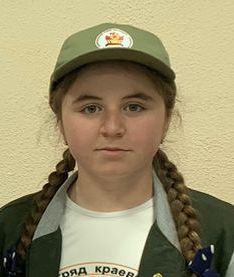 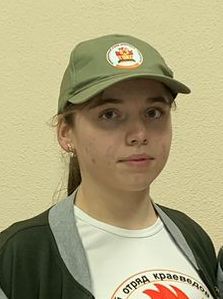 Команда «ГИДЫ»
                                                                                                 Авторы : Гаджиева Пари ,
                                                                                                                                             Магомедова Жарадат,
                                                                                                  ученицы 8класса 
                                                                                                  ГКОУ РД «СОГ Ахвахского района»
                                                                 Координатор : Расулова С.Н.
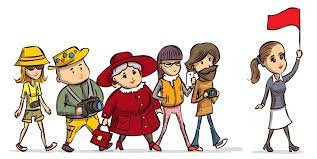 Камышкутан    2024г
МОЙ  ПУТЬ  В ПРОФЕССИЮ
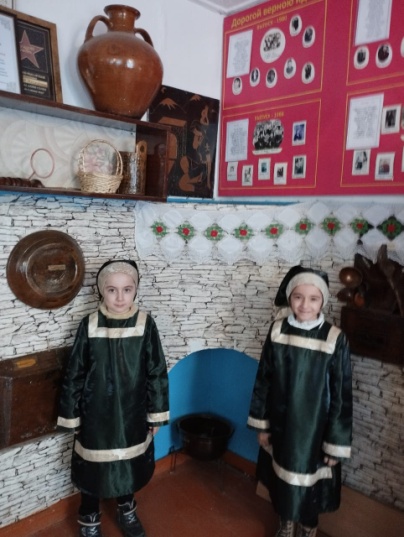 Наши первые  шаги
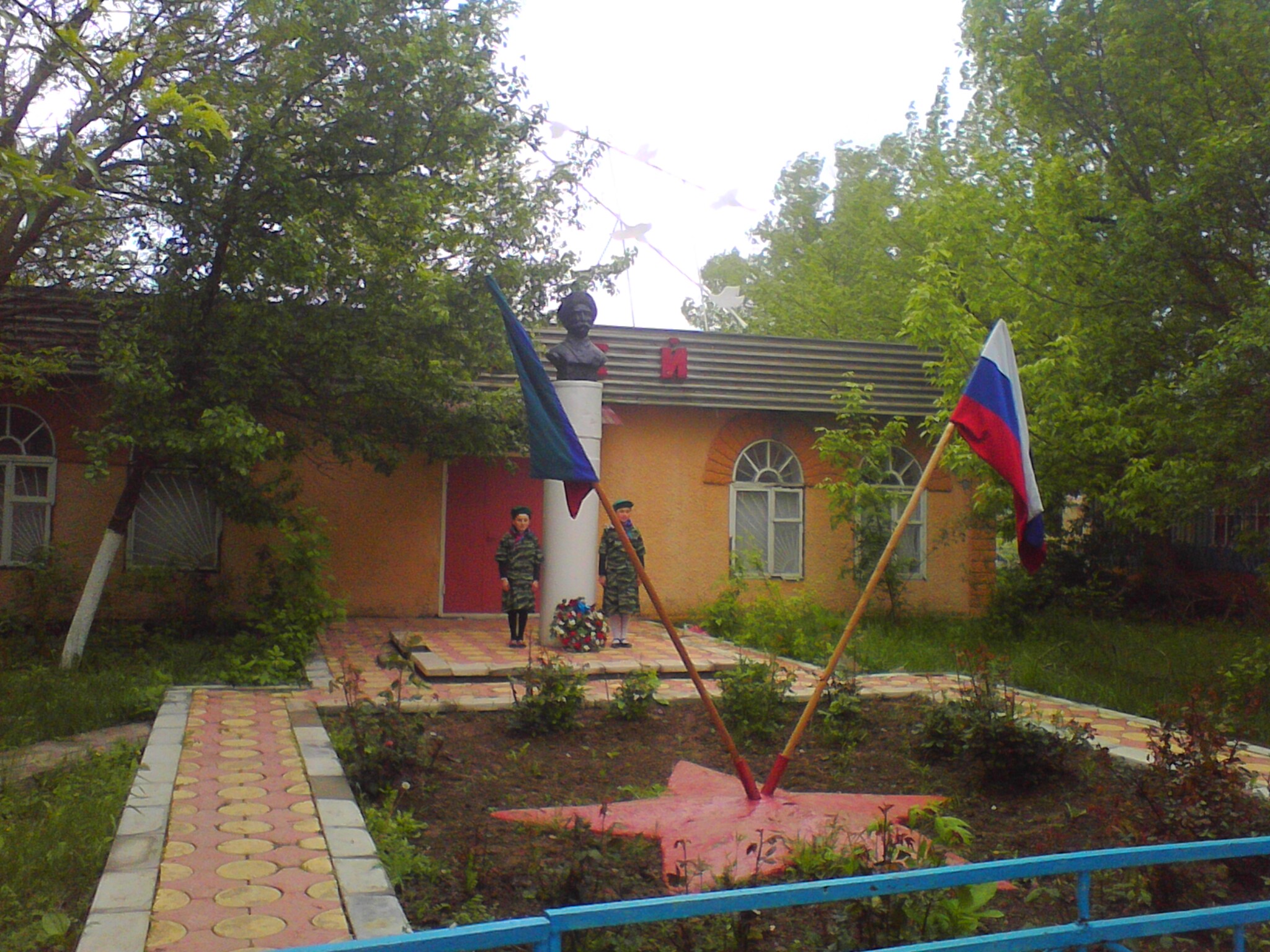 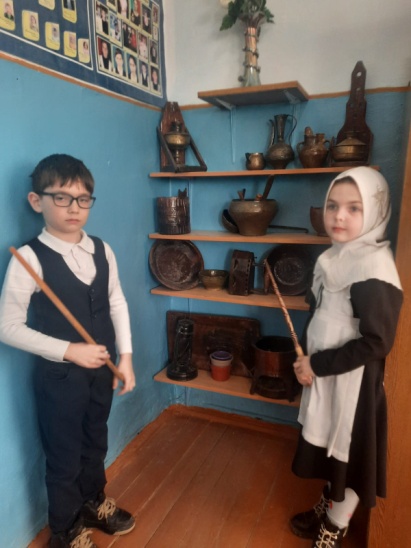 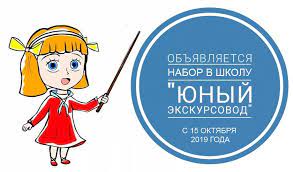 ИСТОРИКО_КРАЕВЕДЧЕСКИЙ МУЗЕЙ им АЛИЕВОЙ Ш.А.
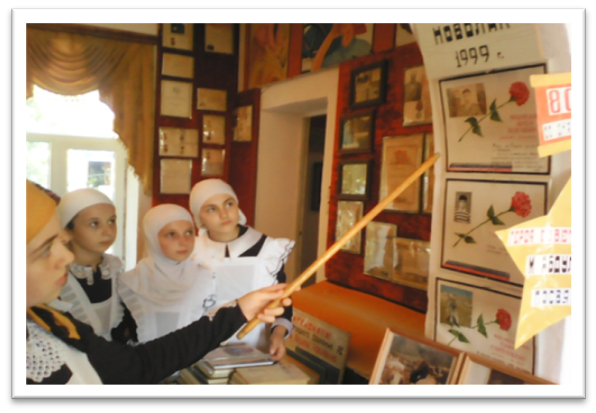 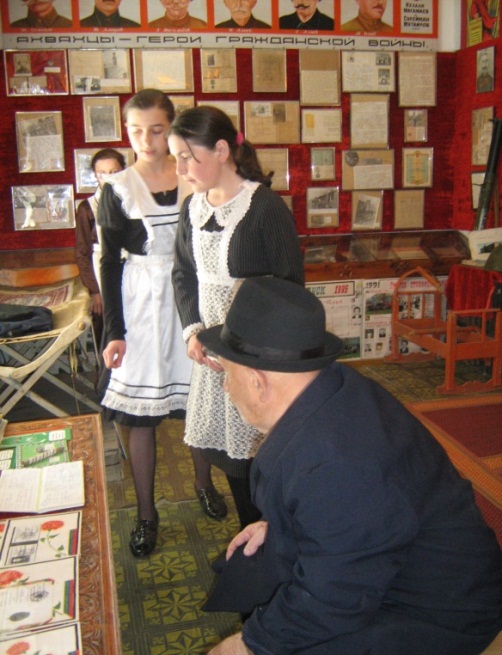 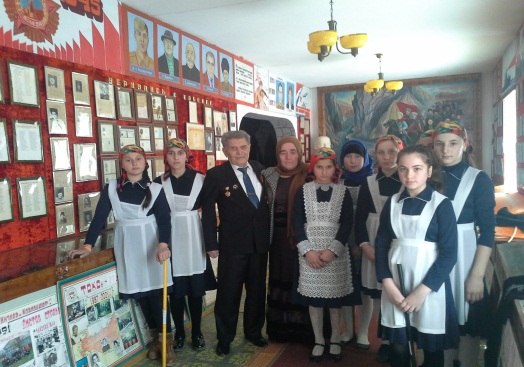 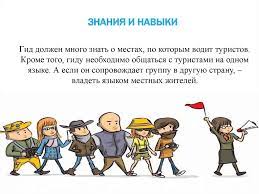 МОЙ ПУТЬ В ПРОФЕССИЮ
Второй этап
Мы победители конкурса : «Лучший гид музея»
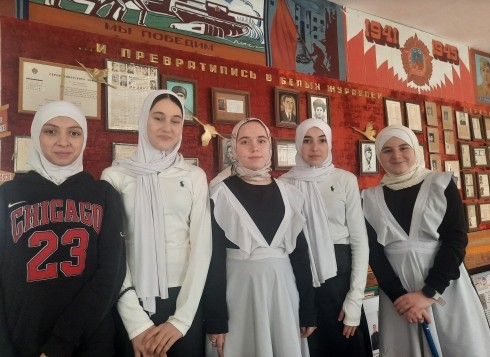 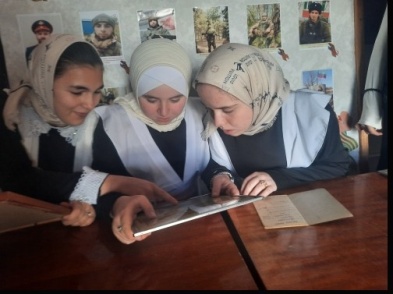 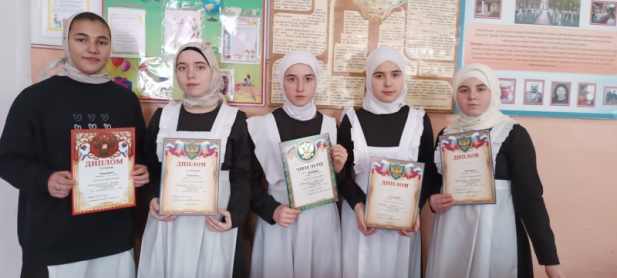 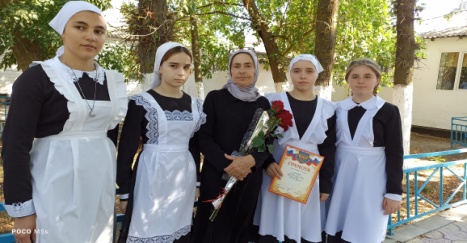 Мы в качестве   туристов
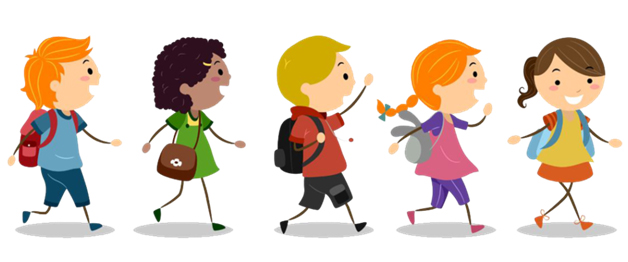 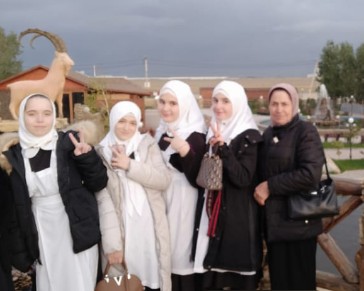 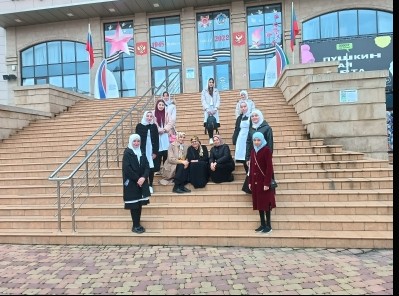 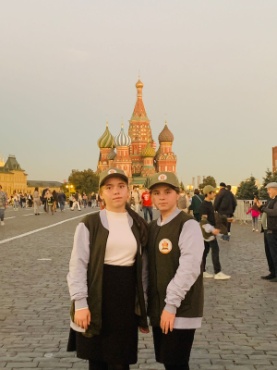 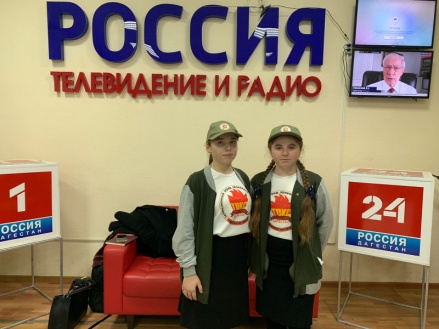 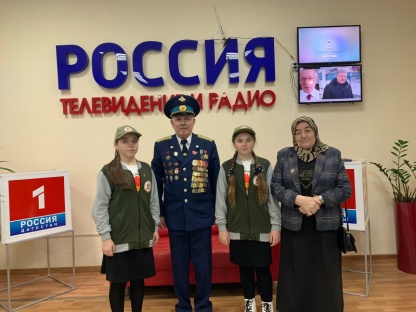 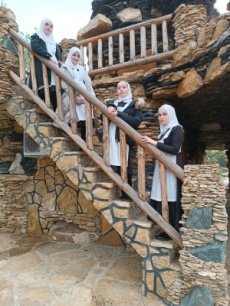 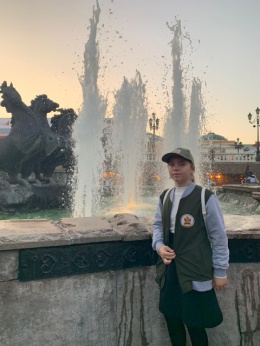 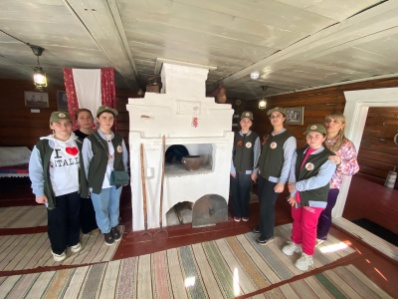 МОЙ ПУТЬ В ПРОФЕССИЮ
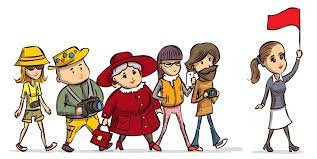 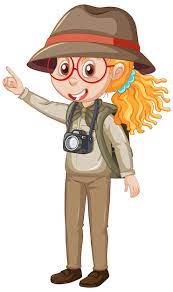 Гид — это человек, который сопровождает туристов в путешествиях.
Экскурсовод- специалистом высокого уровня по какому-то узкому вопросу, периоду, эпохе или группе памятников (экспонатов).
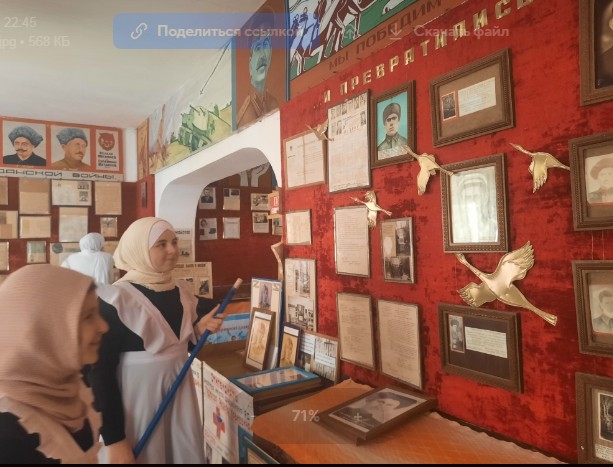 А как стать гидом-экскурсоводом  ?
Первый шаг это тесное знакомство с профессией.
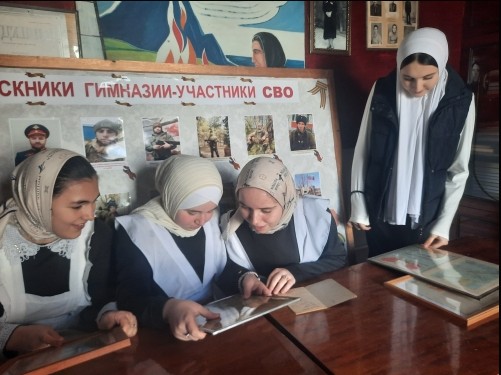 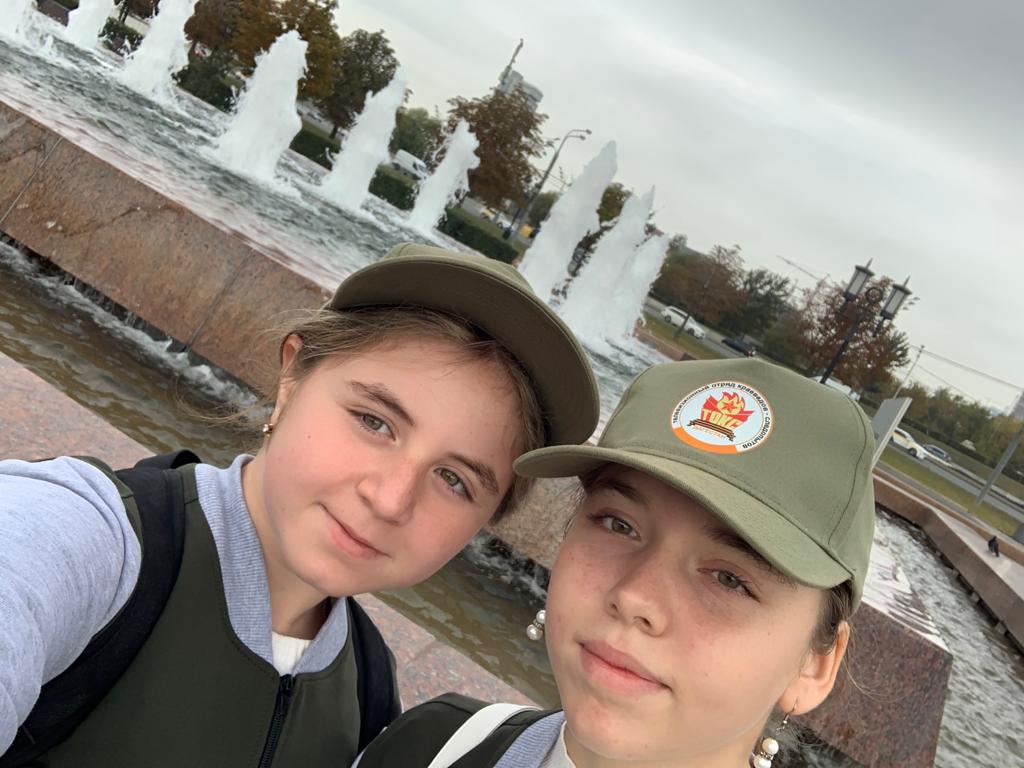 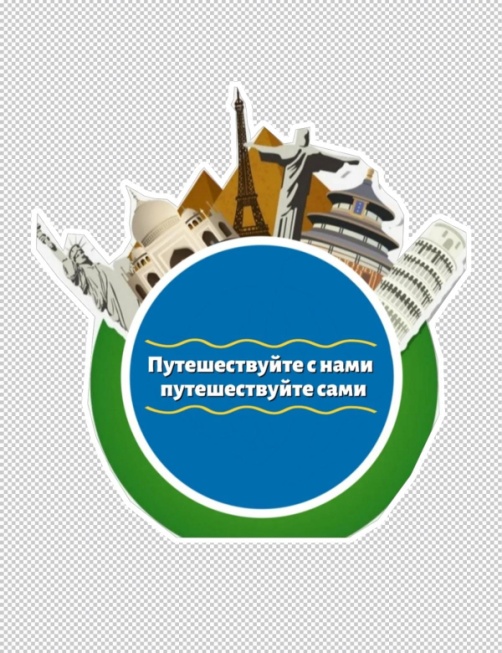 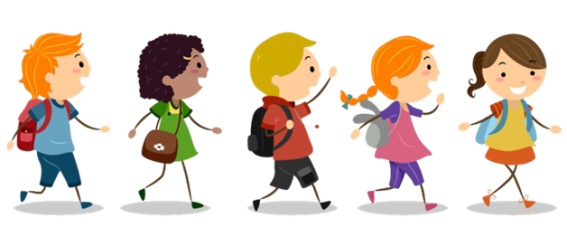 МОЙ ПУТЬ В ПРОФЕССИЮ
Следующий шаг -это получение специализированного образования.
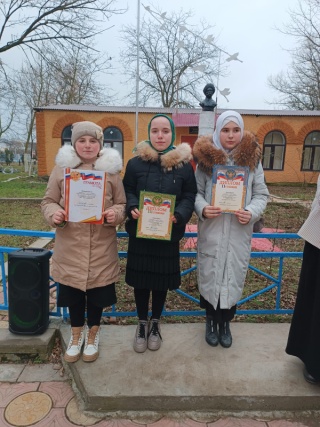 Где можно получить профессию гида?

Санкт-Петербургский университет управления и экономики;

Российская международная академия туризма;
Сочинский государственный университет туризма и курортного  дела ;

 Российский государственный гуманитарный университет.
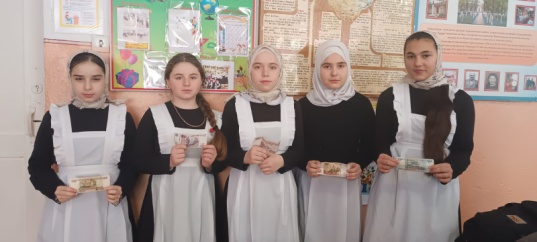 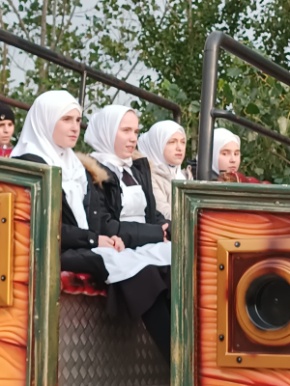 Государственный  Филиал Российского государственного университета туризма и сервиса в г. Махачкале
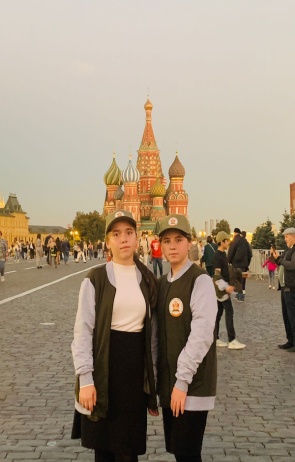 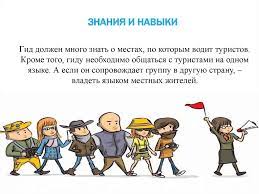 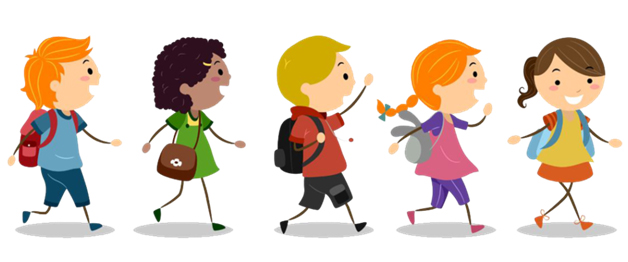 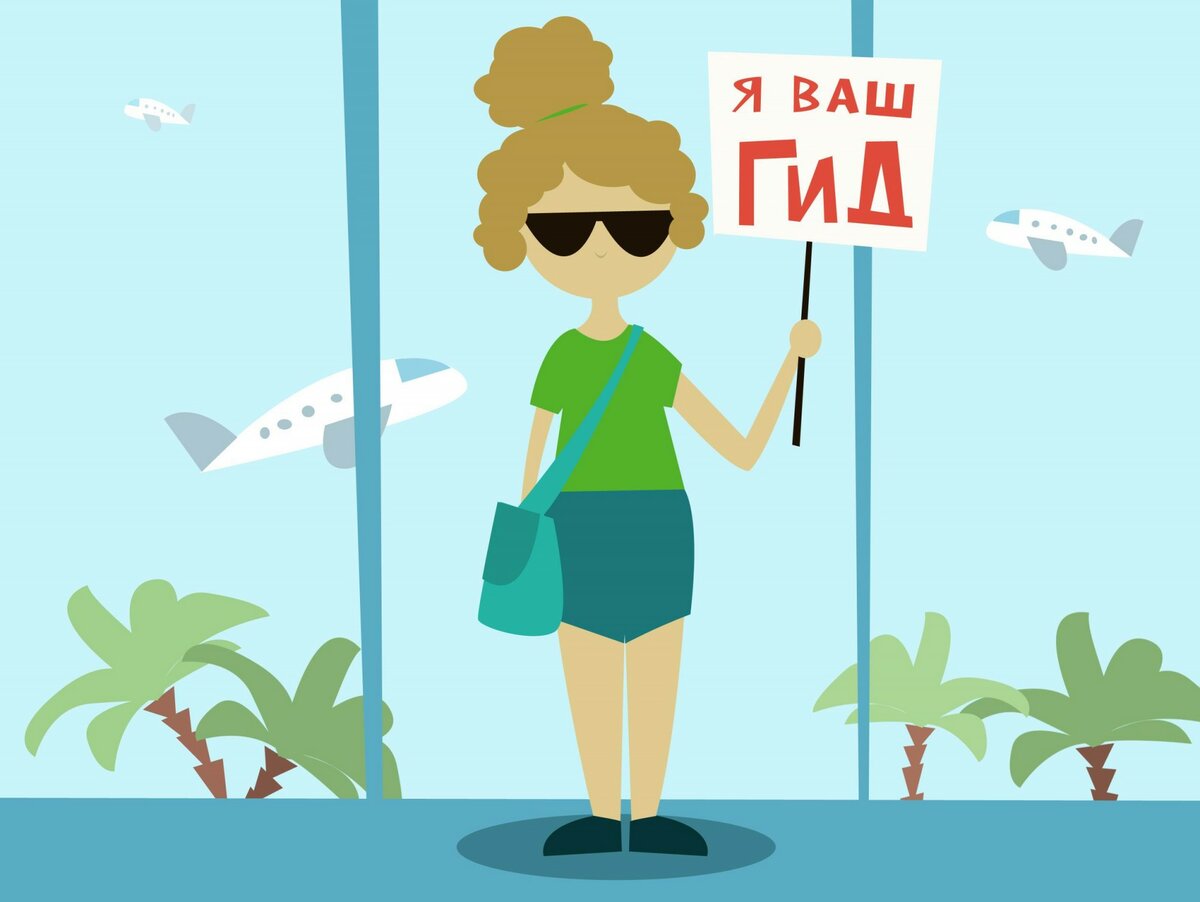 МОЙ ПУТЬ В ПРОФЕССИЮ
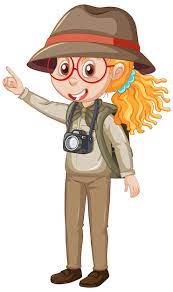 Мы увлекаемся такими науками, как иностранный язык, история, КТНД и география
Смежные профессии гида – это гид-историк, культуролог, музейный работник и этнограф.
Остроумие и эрудированность – необходимые качества для гида, ведь порой туристы задают такие каверзные и неожиданные вопросы, что без остроумия и определенной доли юмора не обойтись.
Самое главное в становлении гидом – это страсть к путешествиям     и     умение делиться этой страстью с другими.
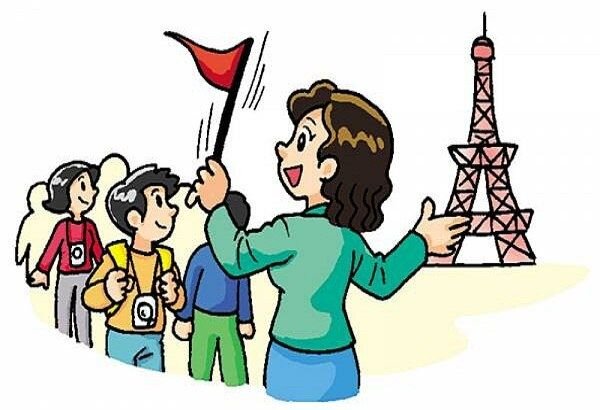 История профессии.Когда появилась эта профессия, точно сказать нельзя, но очевидно, что она связана с развитием межгосударственных отношений.
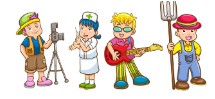 Актуальность профессии.  Профессия экскурсовода является одной из самых востребованных, так как с каждым годом туризм развивается все быстрее.
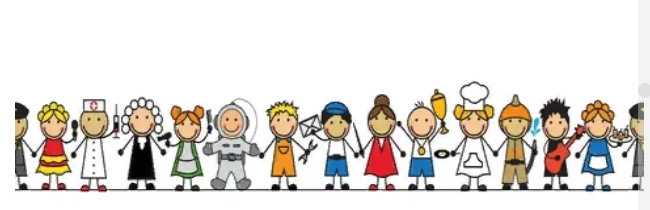 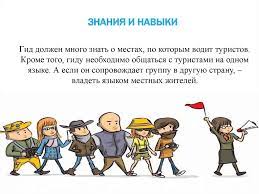 МОЙ ПУТЬ В ПРОФЕССИЮ
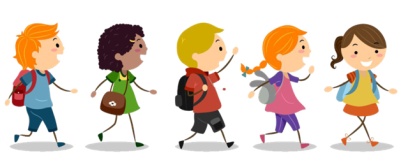 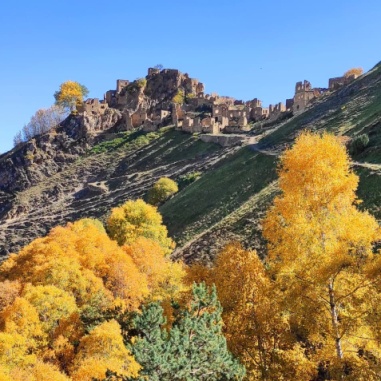 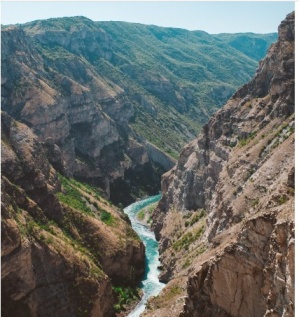 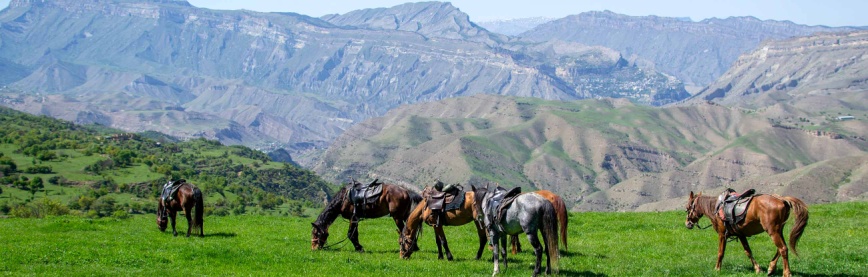 В будущем мы уверены, что наша профессия – гид-экскурсовод, будет востребована, так как наш Дагестан, приобретает популярность для туристов. Дагестан прекрасен и удивителен и в будущем мы мечтаем открыть свое турагентство, чтобы во всей красе рассказать о нашем Дагестане.
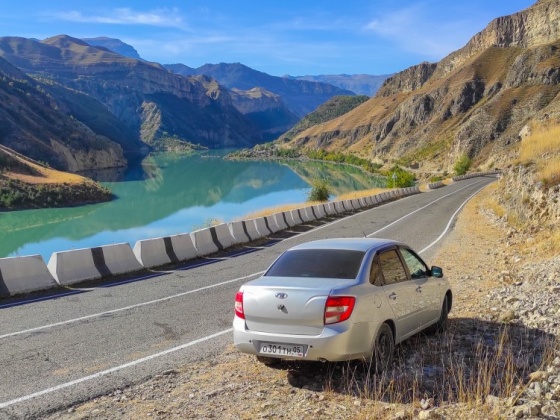 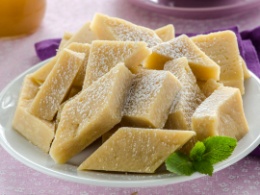 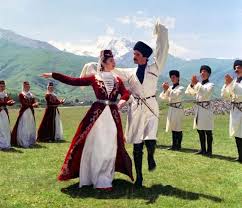 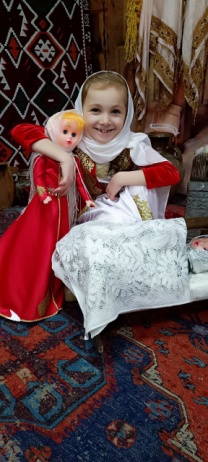 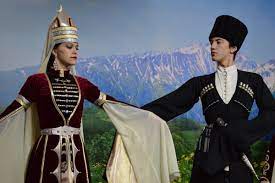 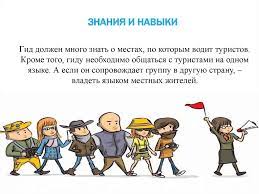